Организация театральной деятельности в группе компенсирующей направленности
Выполнила 
Воспитатель МБДОУ «ЦРР- детский сад № 111»
Краснобаева Анна Владимировна
Театр в детском саду – это с одной стороны игра, доступная, интересная, эмоционально приятная ребенку деятельность, а с другой стороны - мощное средство коррекции и всестороннего развития ребенка.
Актуальность для детей с ЗПР
слабовыраженные нарушения ЦНС
низкая речевая активность
бедность и однообразие используемых языковых средств
незрелость эмоционально-волевой сферы
 невозможность  выразить четко свою мысль
сложности в  распознавании эмоциональных состояний окружающих
Методы и приемы работы
Чтение и обсуждение художественной литературы разных жанров
  Беседы
 Наблюдения
Рассматривание и обсуждение предметных и сюжетных картинок, иллюстраций
Прослушивание аудиозаписей
Просмотр театральных постановок
Слушание музыки
Рисование иллюстраций
Формирование первичных социальных навыков поведения
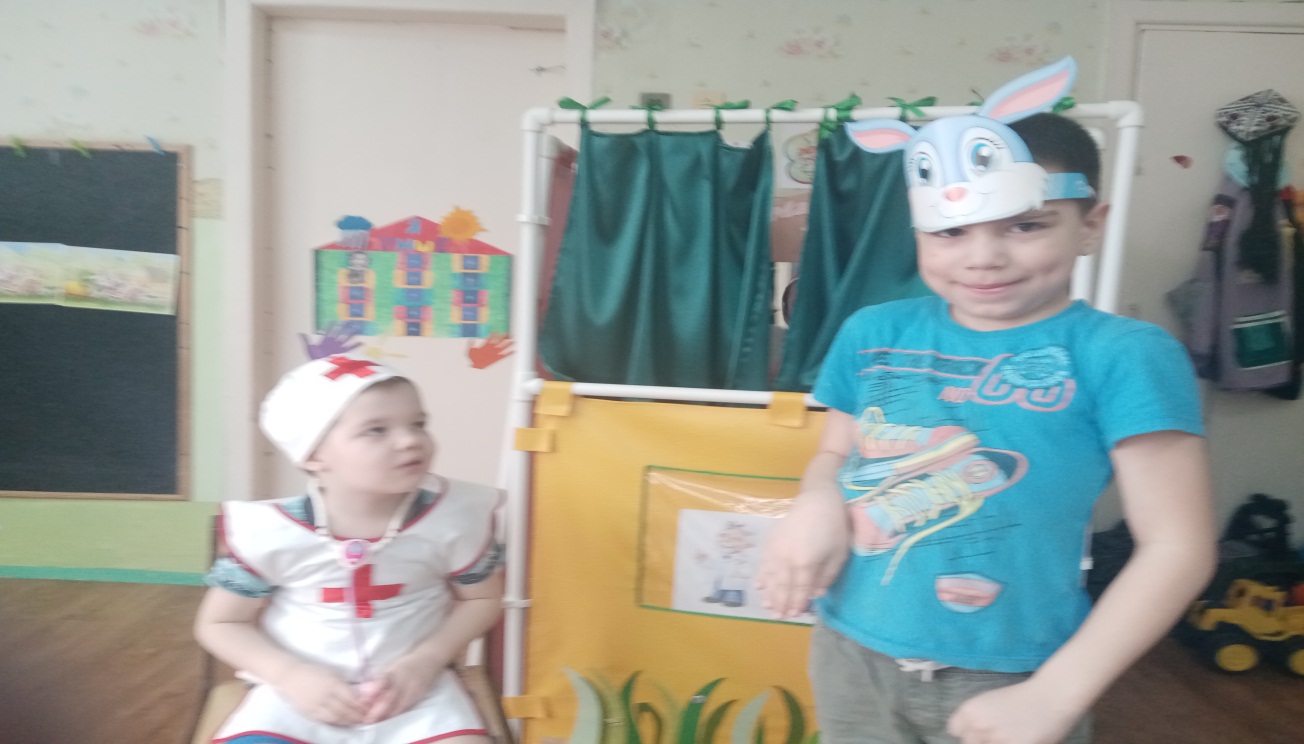 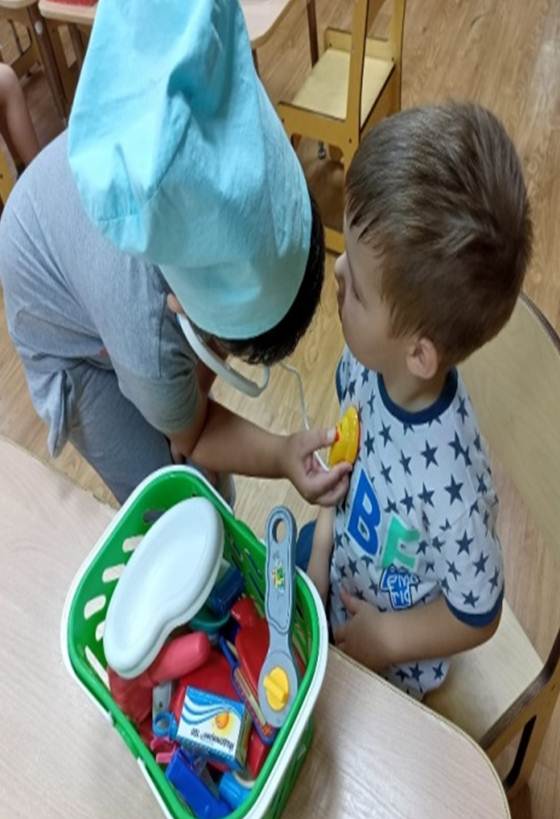 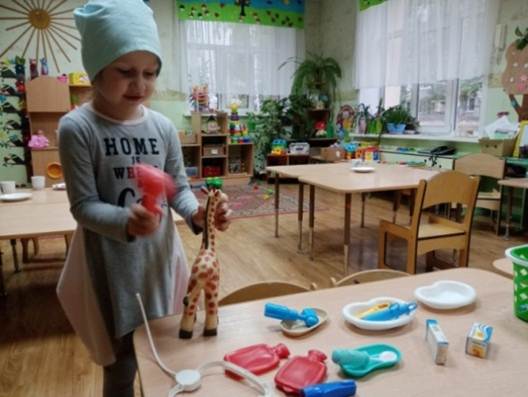 Совершенствование моторики, координации и пластичности движений.
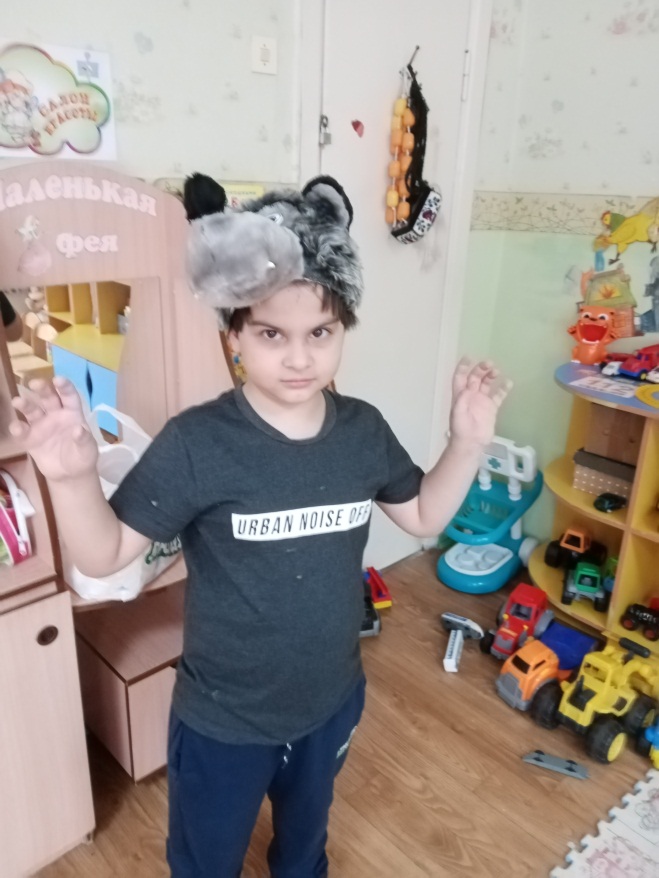 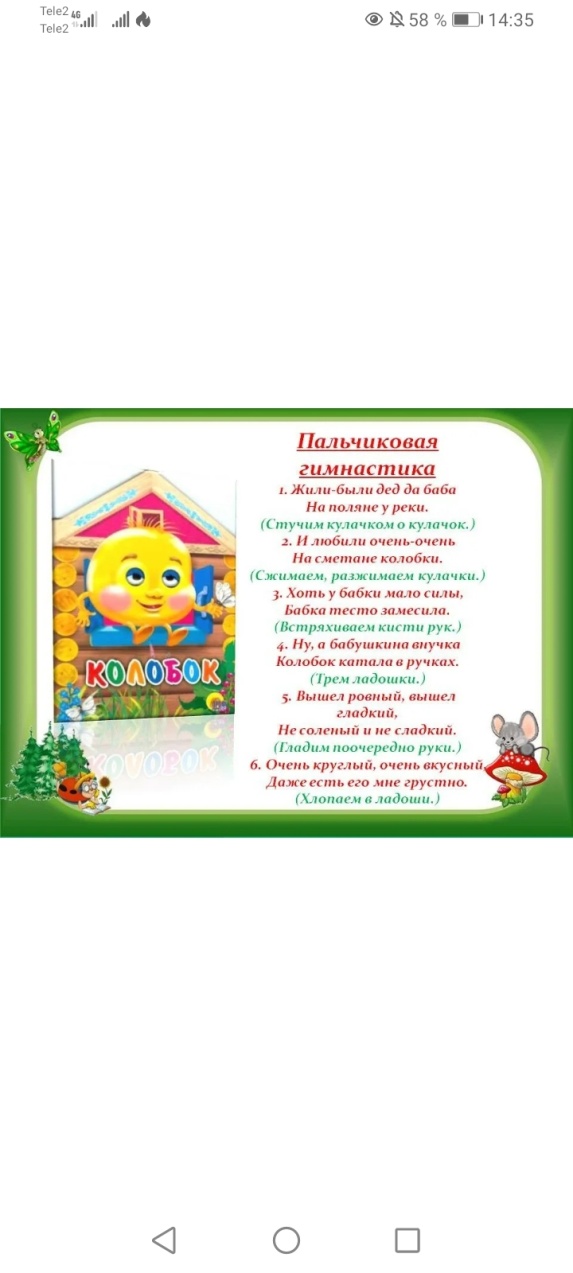 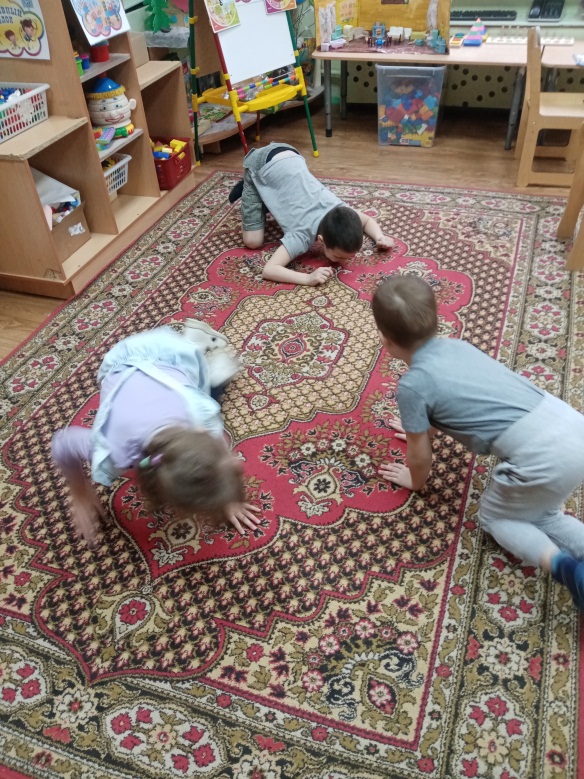 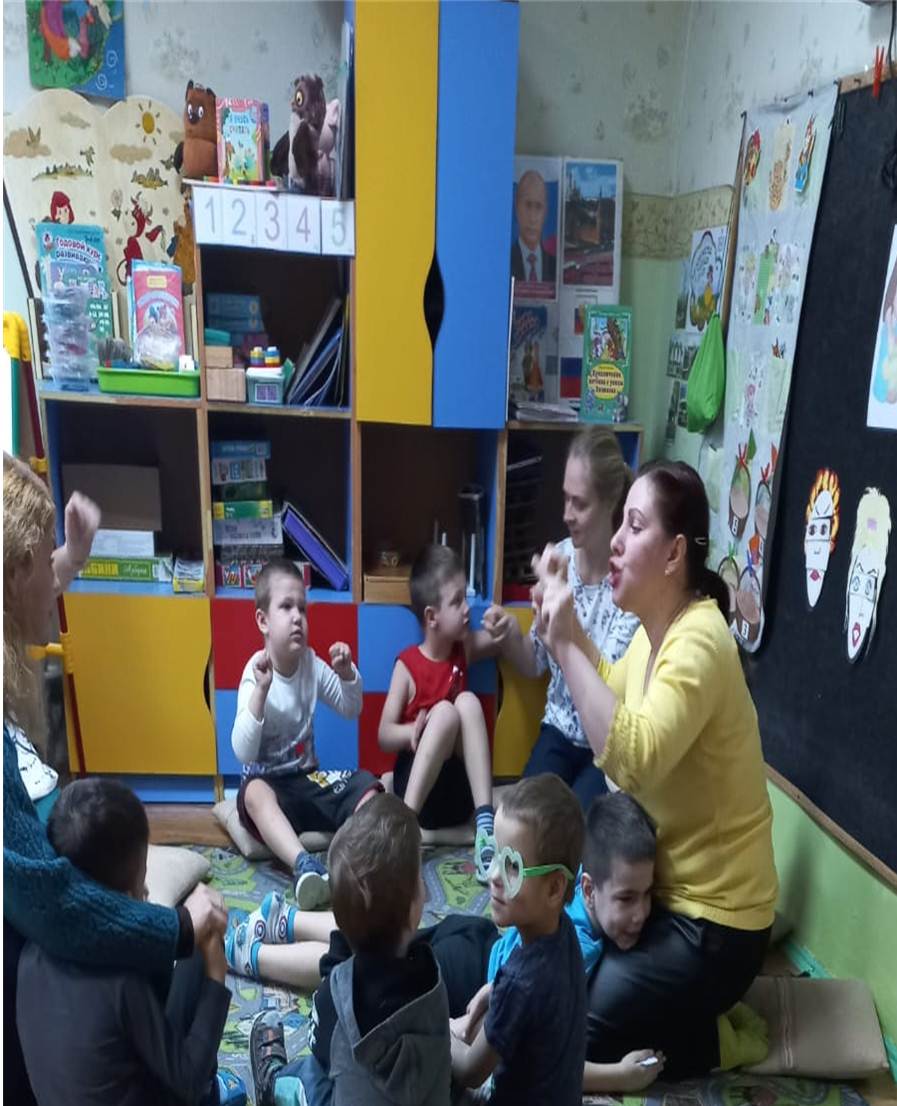 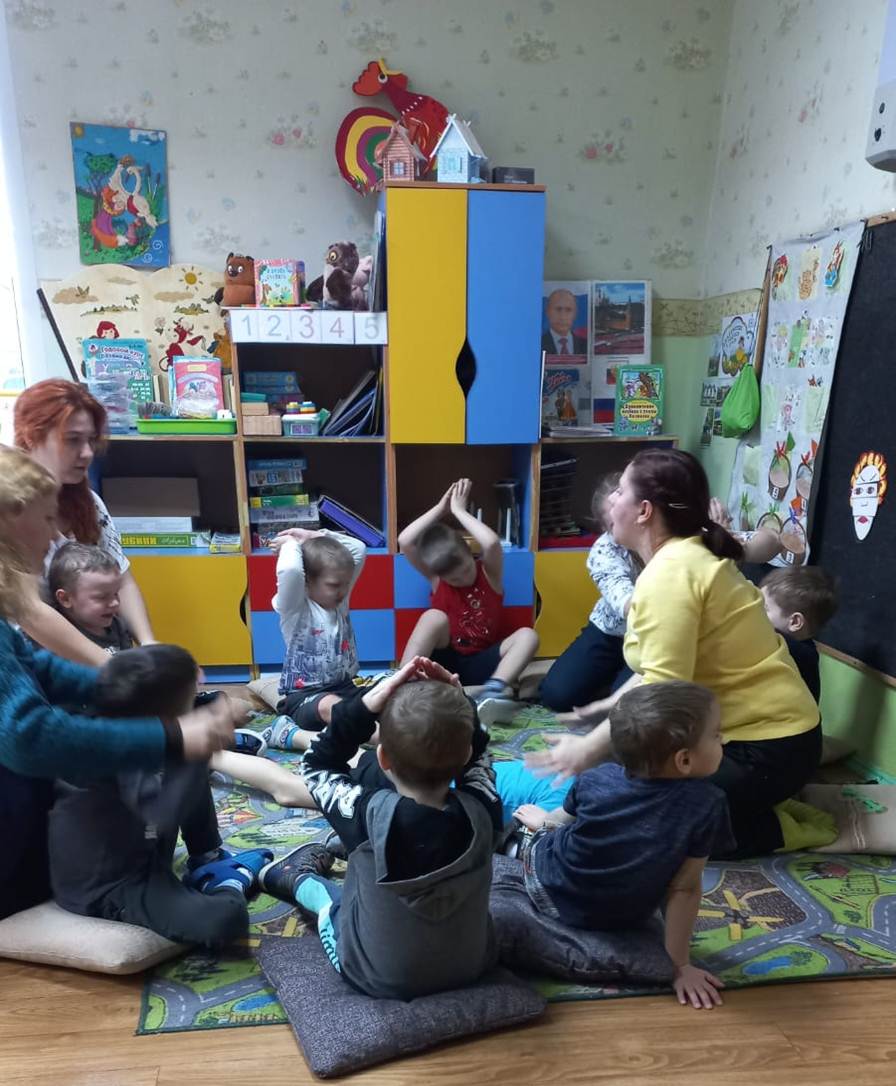 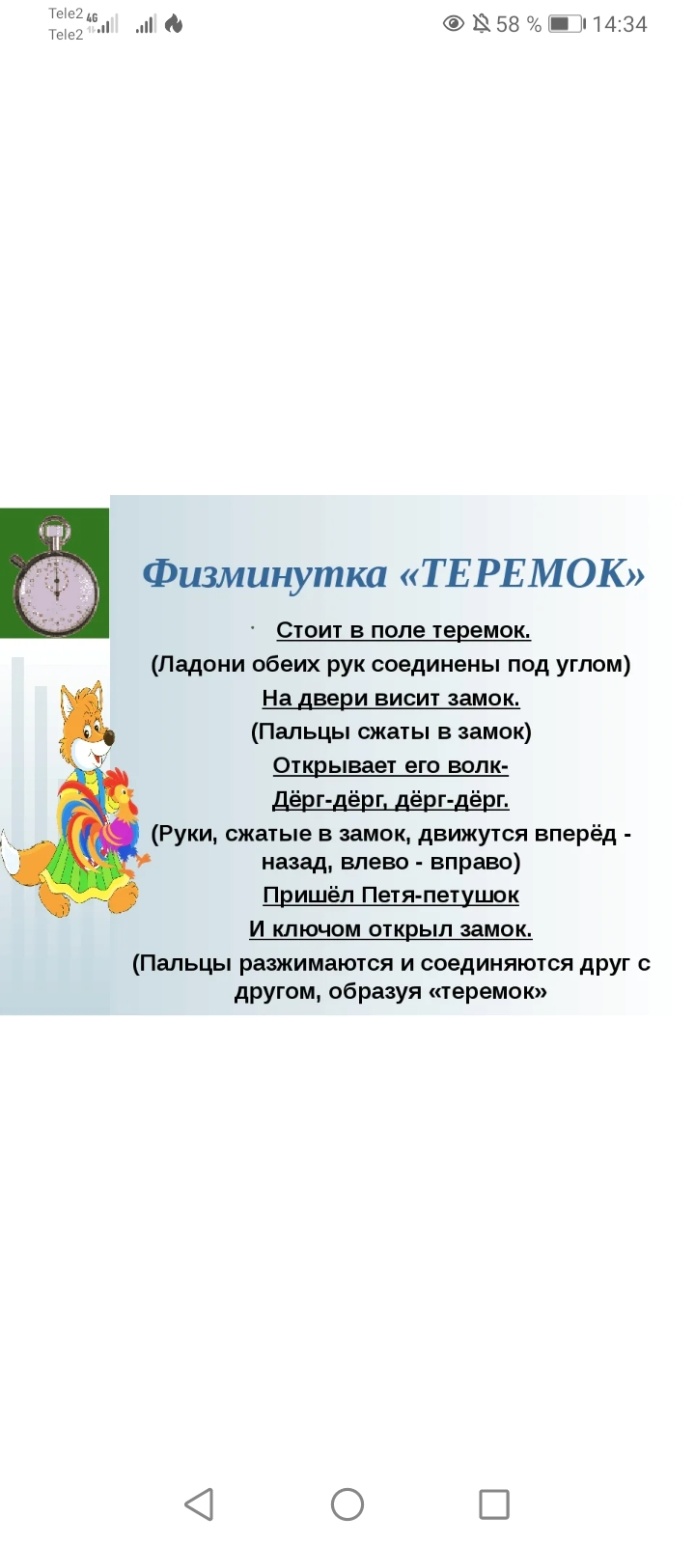 Совершенствование музыкальных способностей
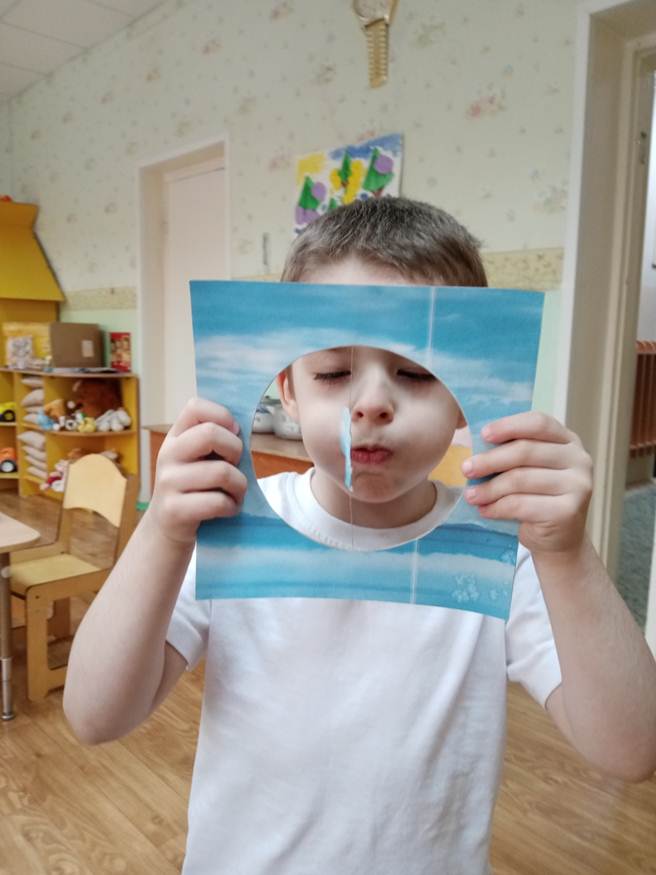 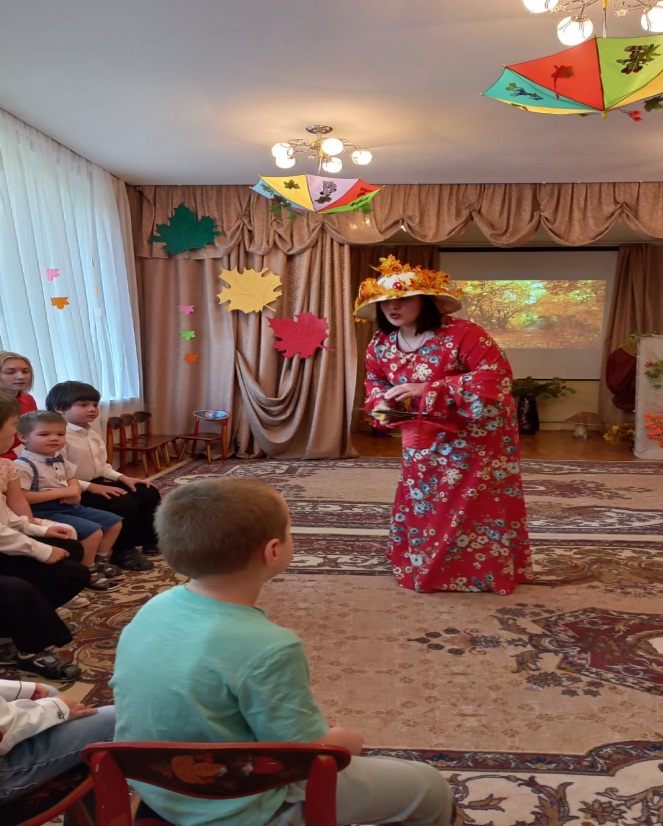 Знакомство с окружающим миром
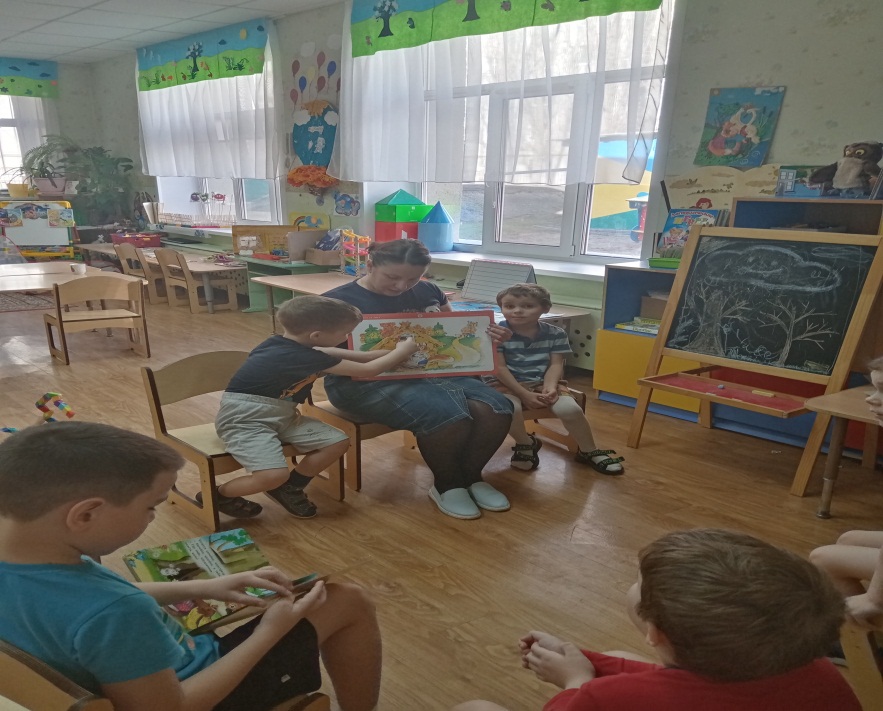 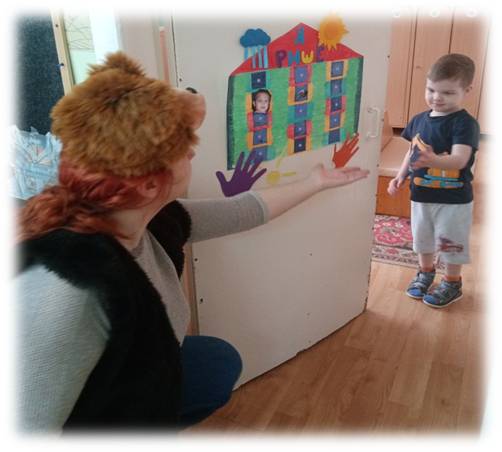 Становление психических процессов
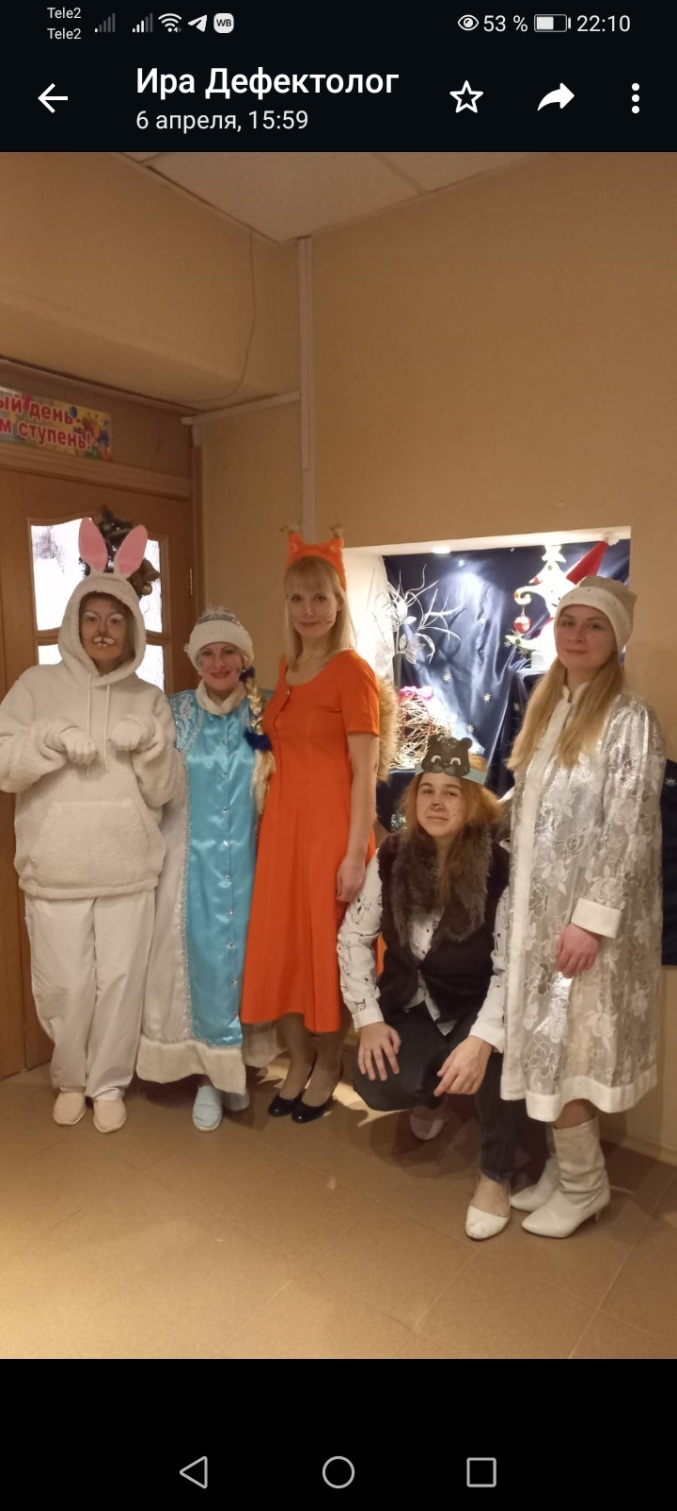 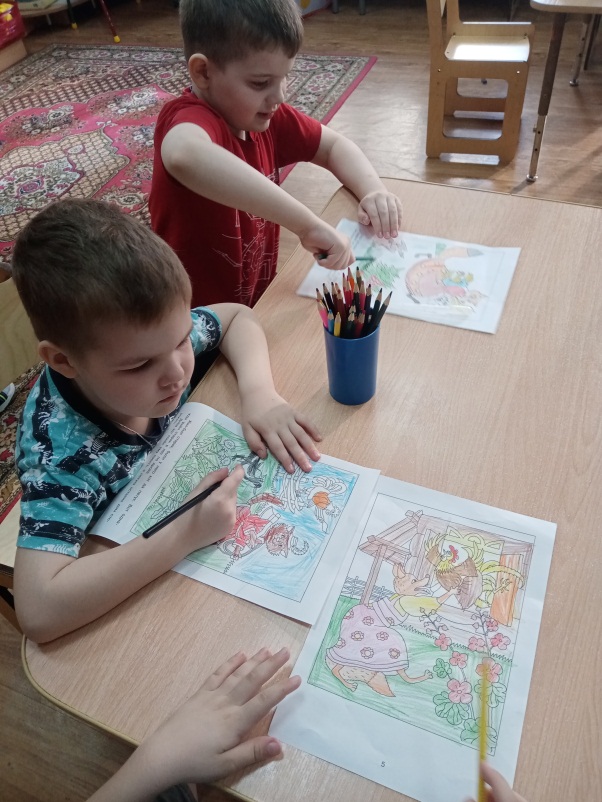 Развитие речи
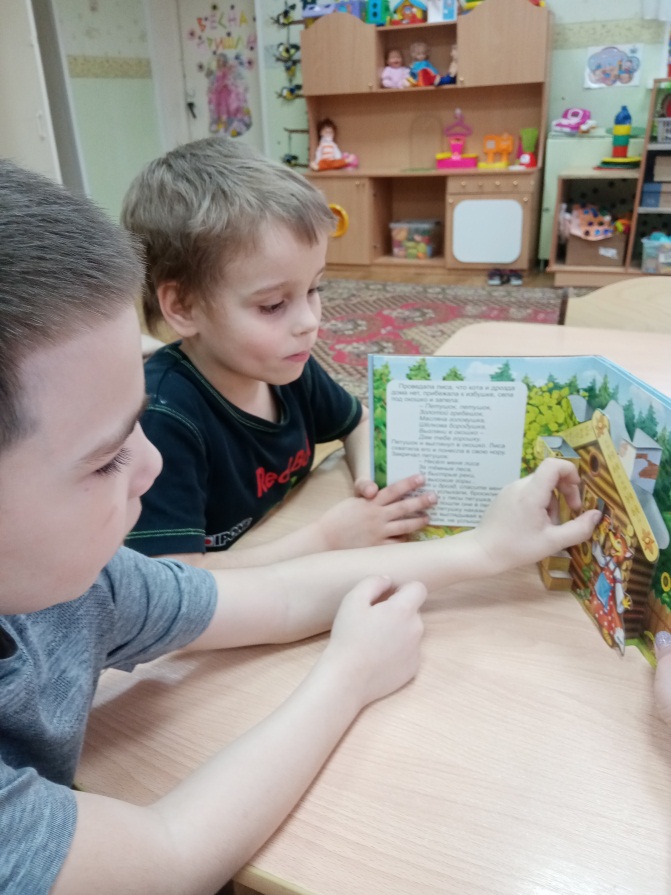 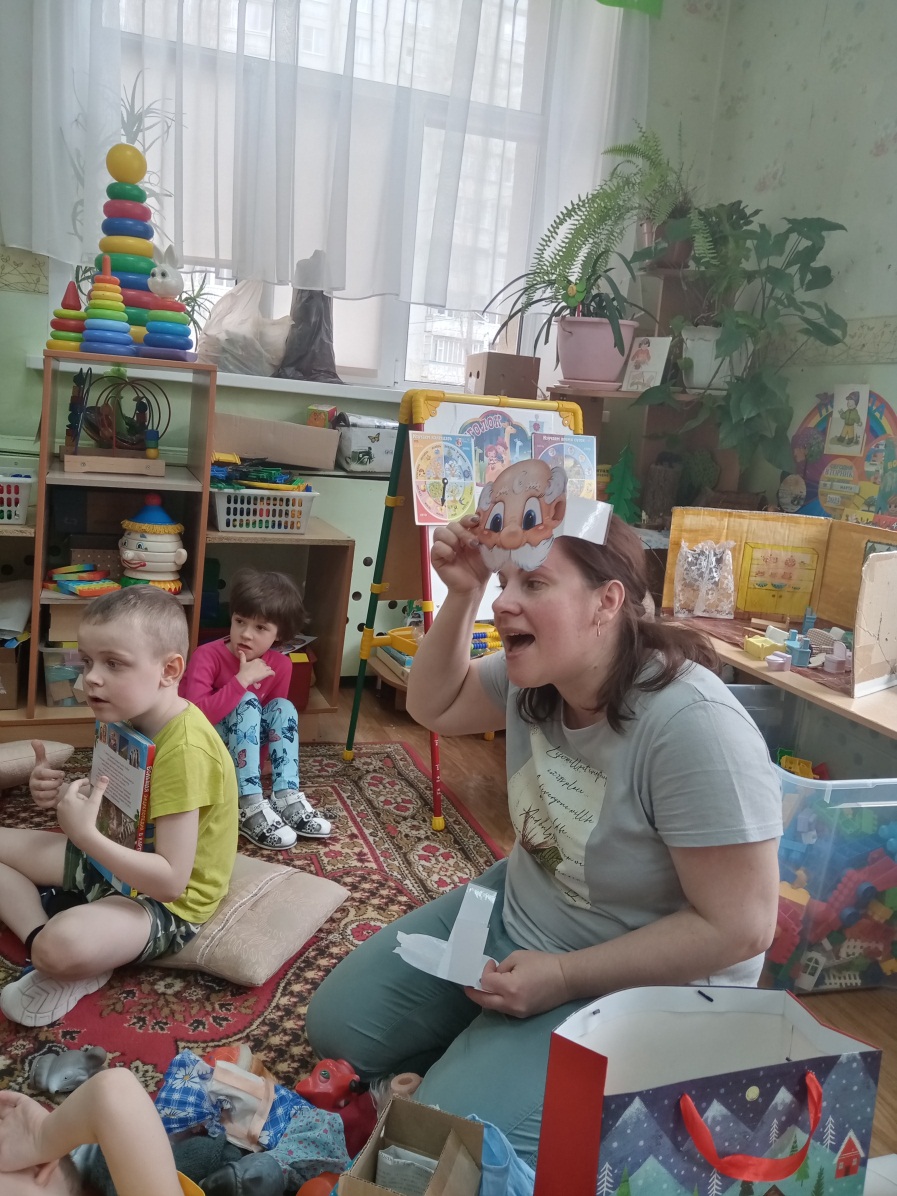 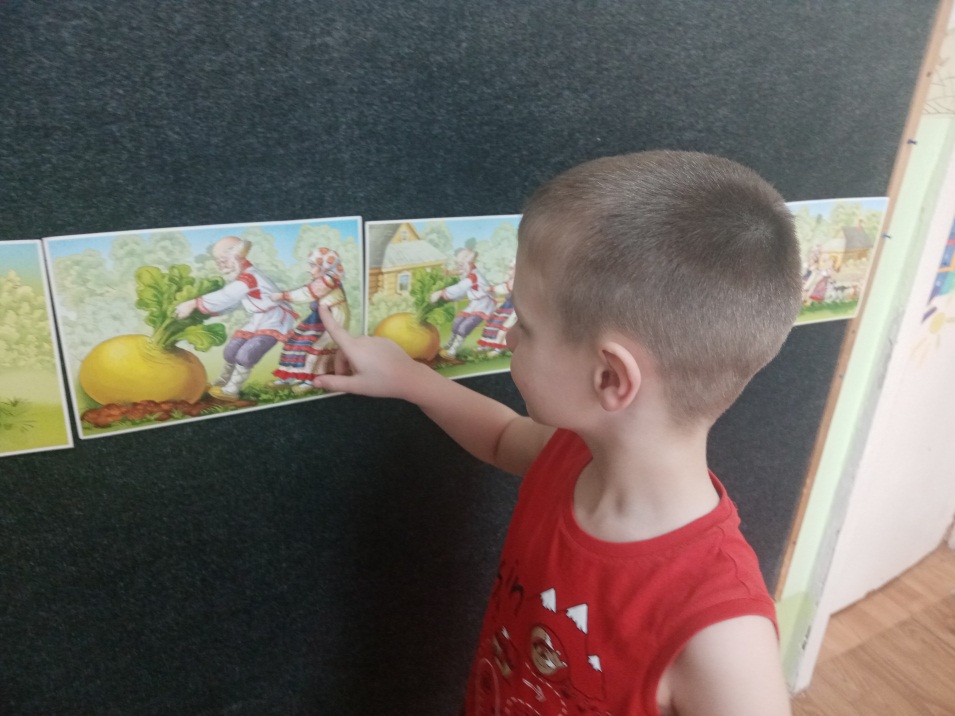 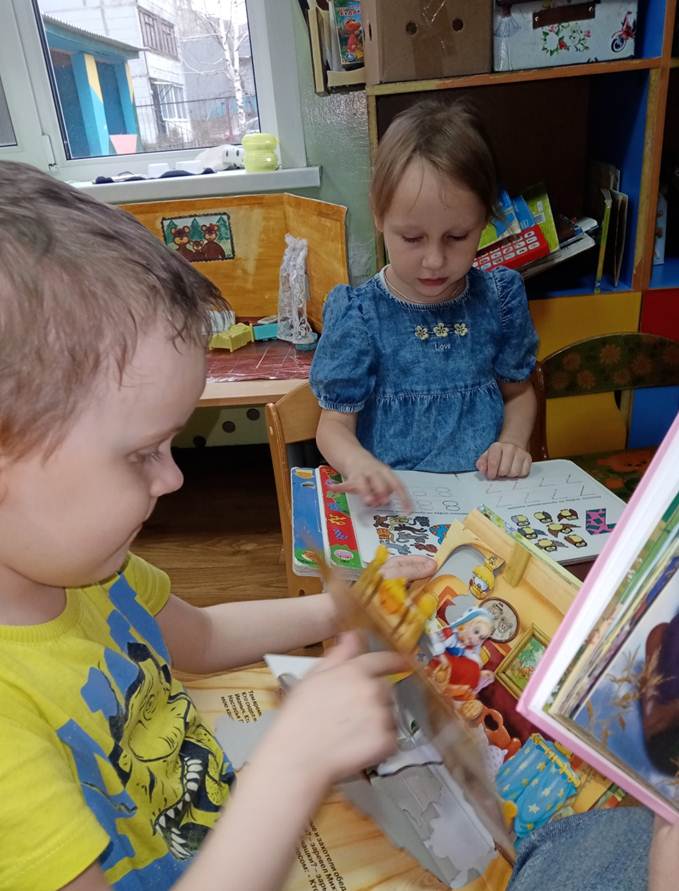 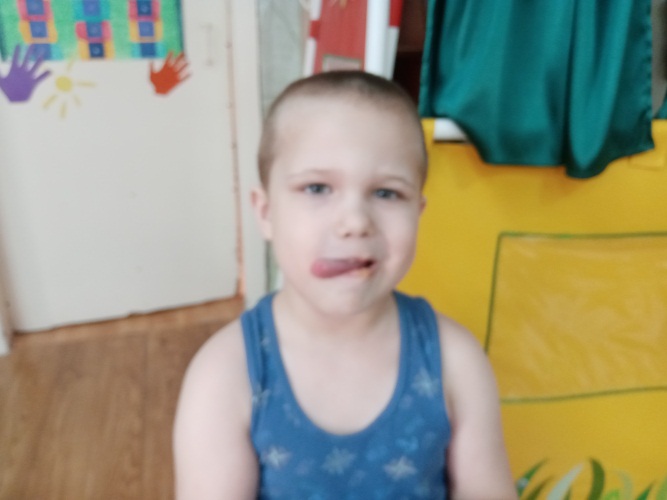 Развитие эмоционально - волевой сферы
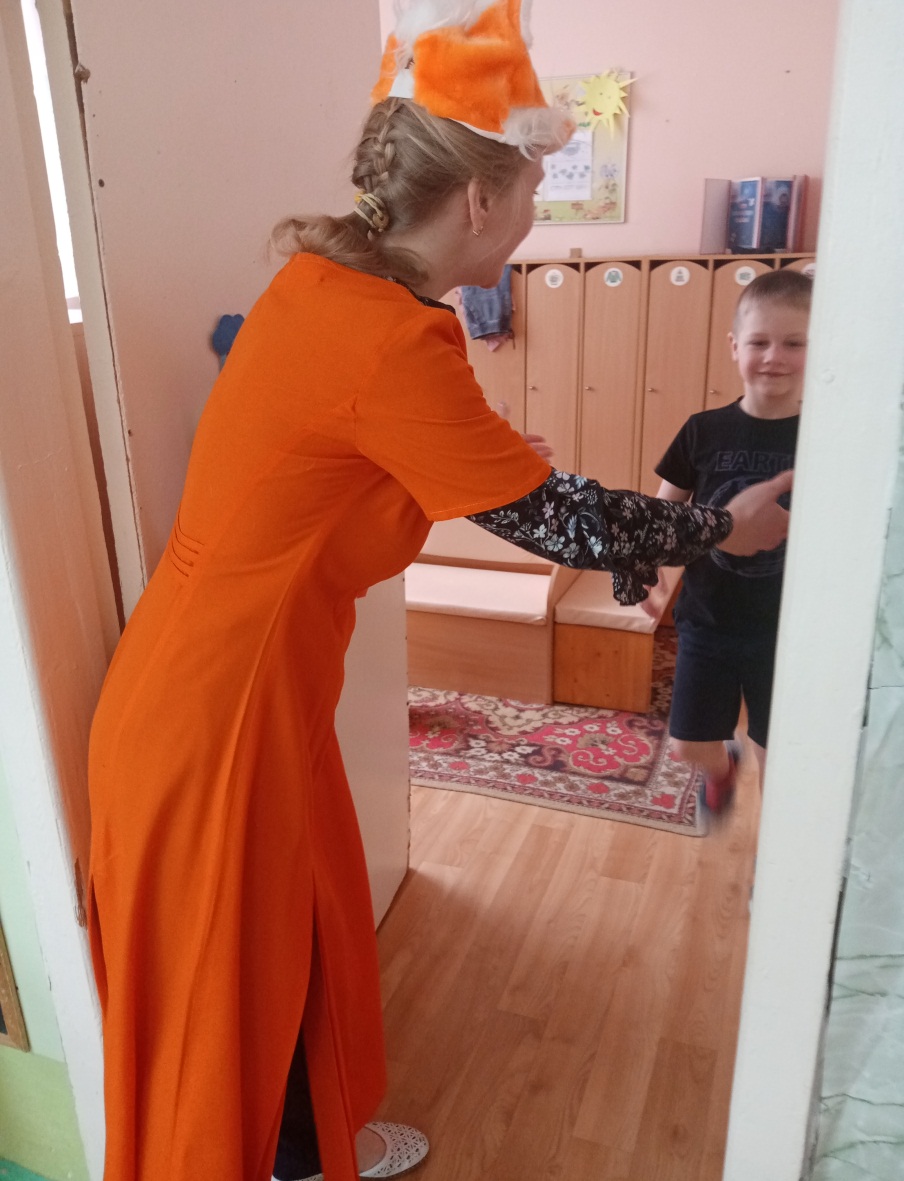 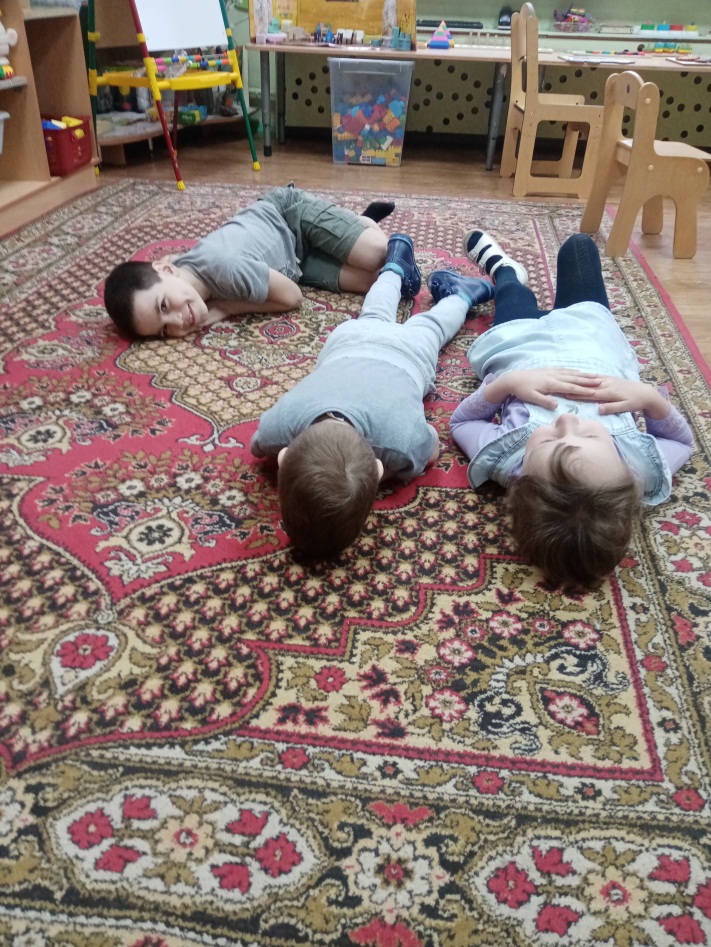 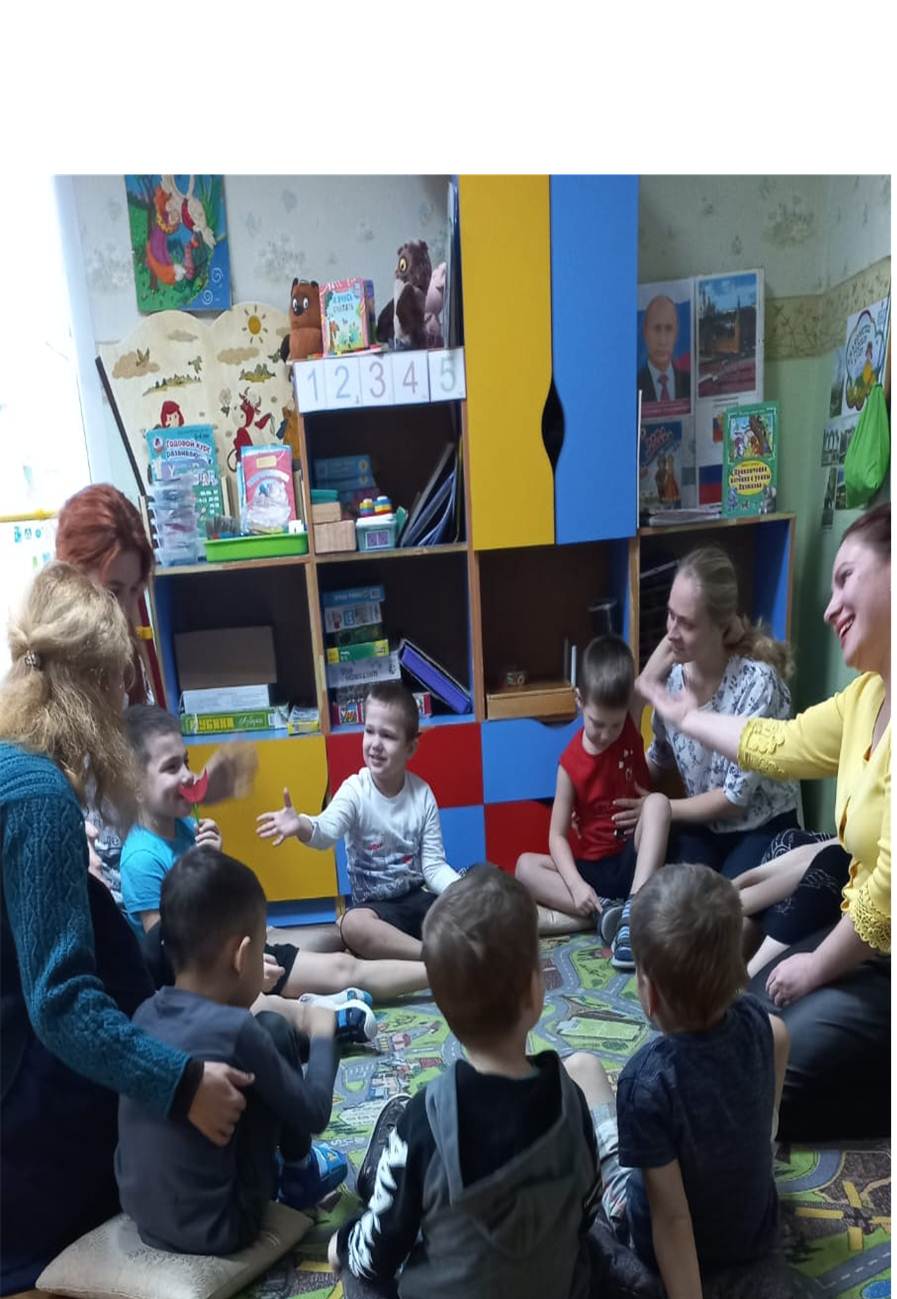 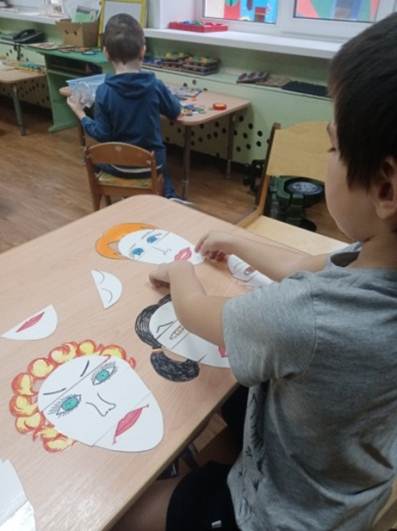 Предметно- развивающая среда
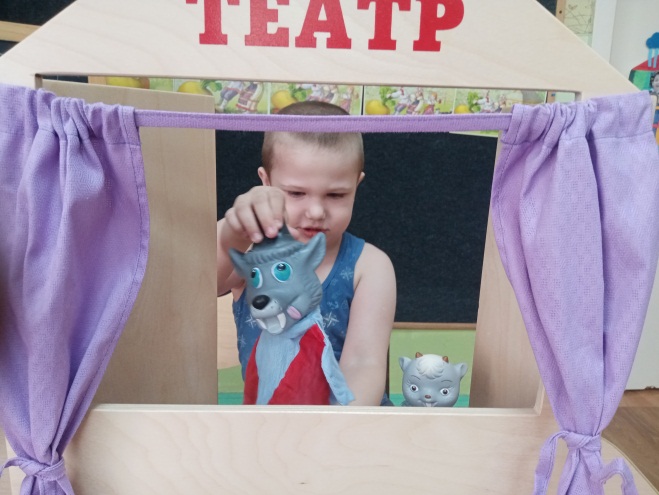 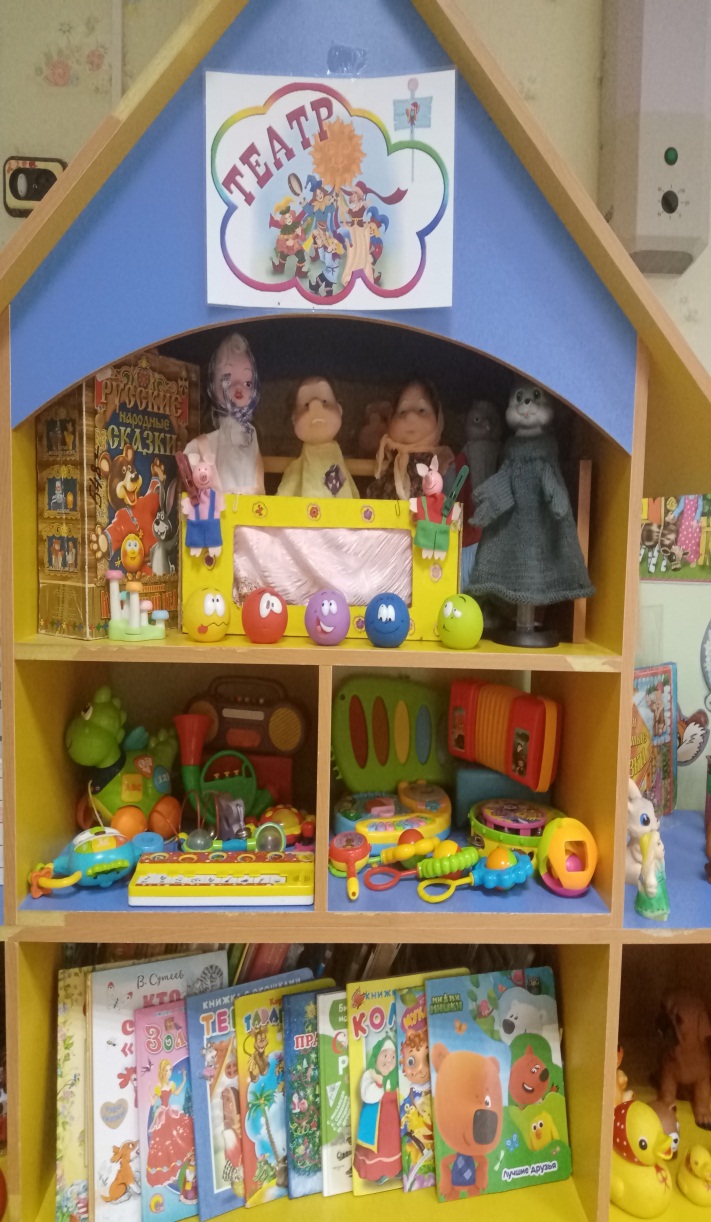 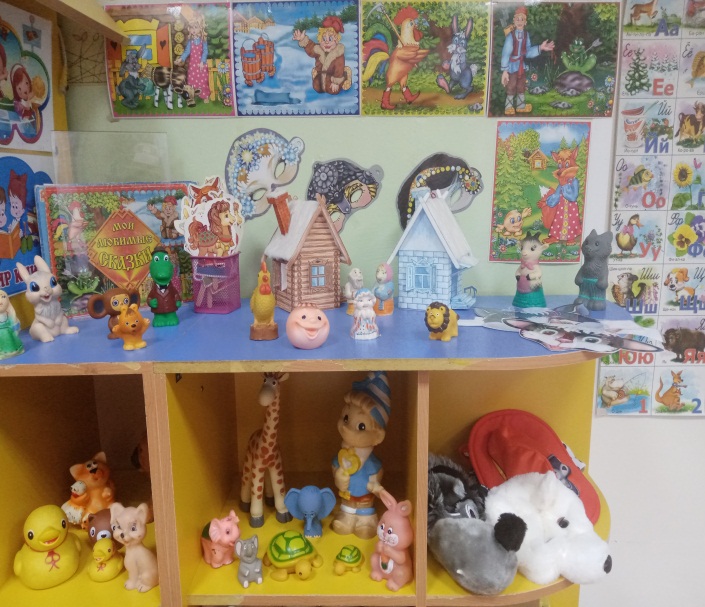 представления.
Ширмы
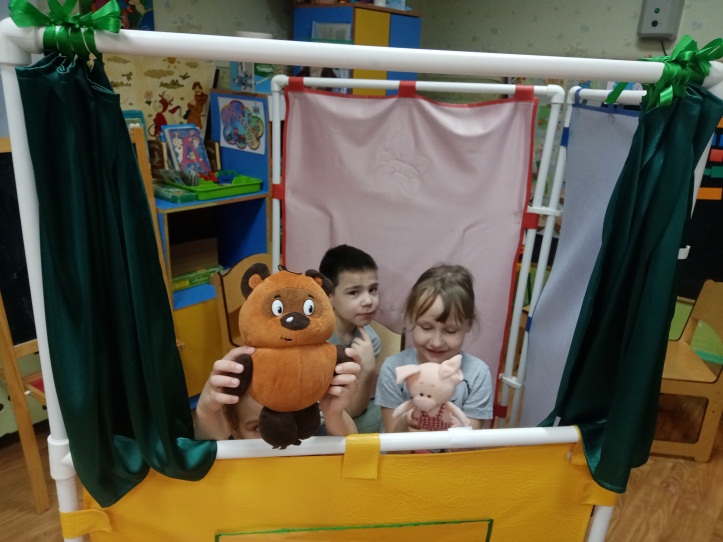 Театр «наручный»
Театр на столе
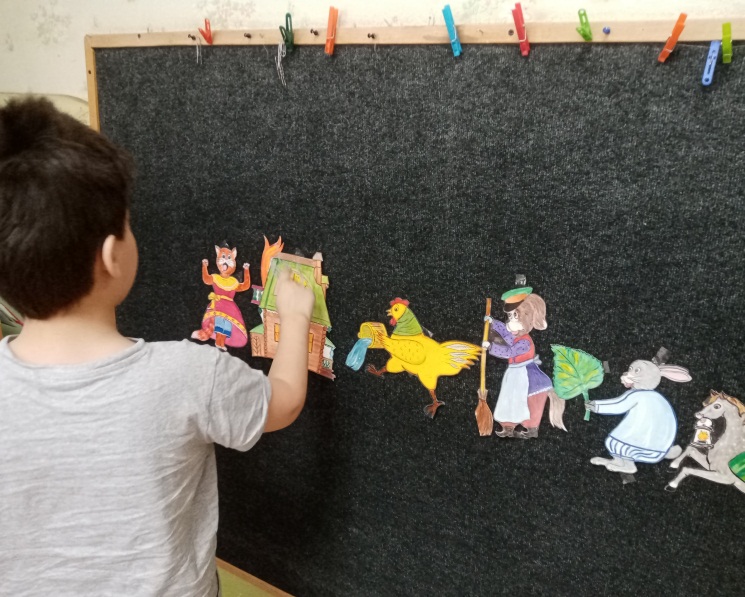 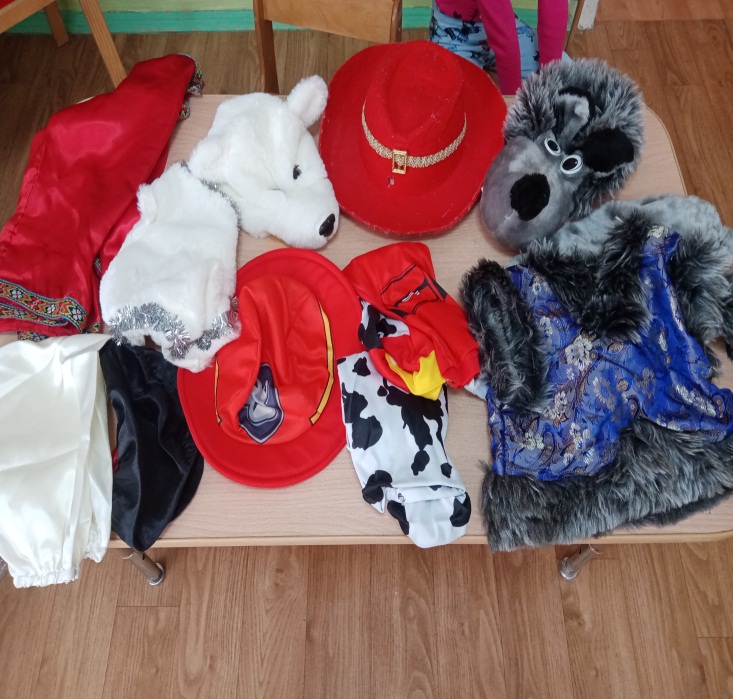 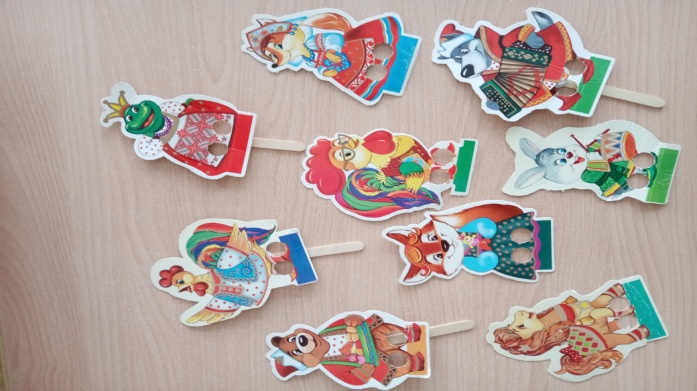 Костюмы
Театр на стенде
Пальчиковый театр
Взаимодействие с родителями
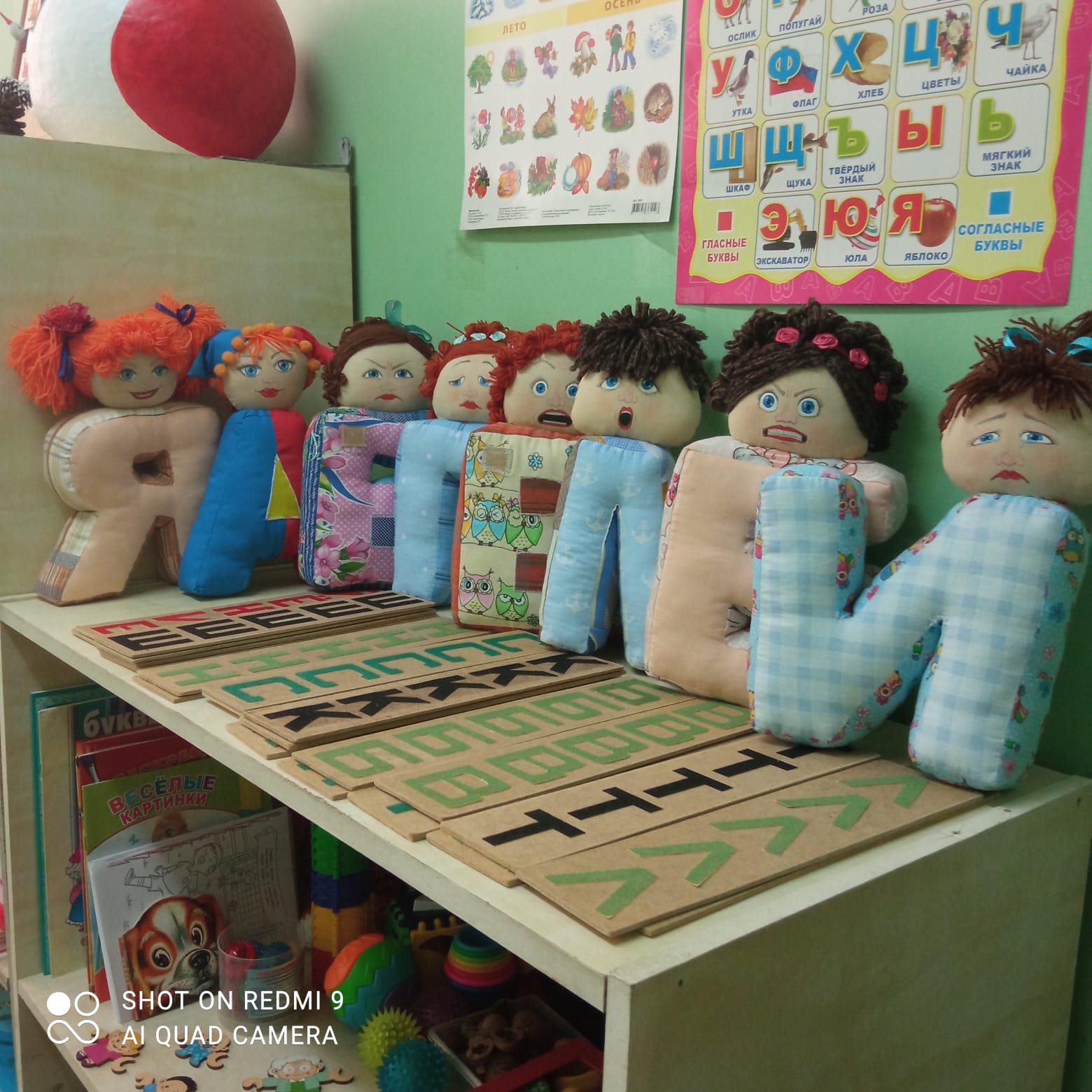 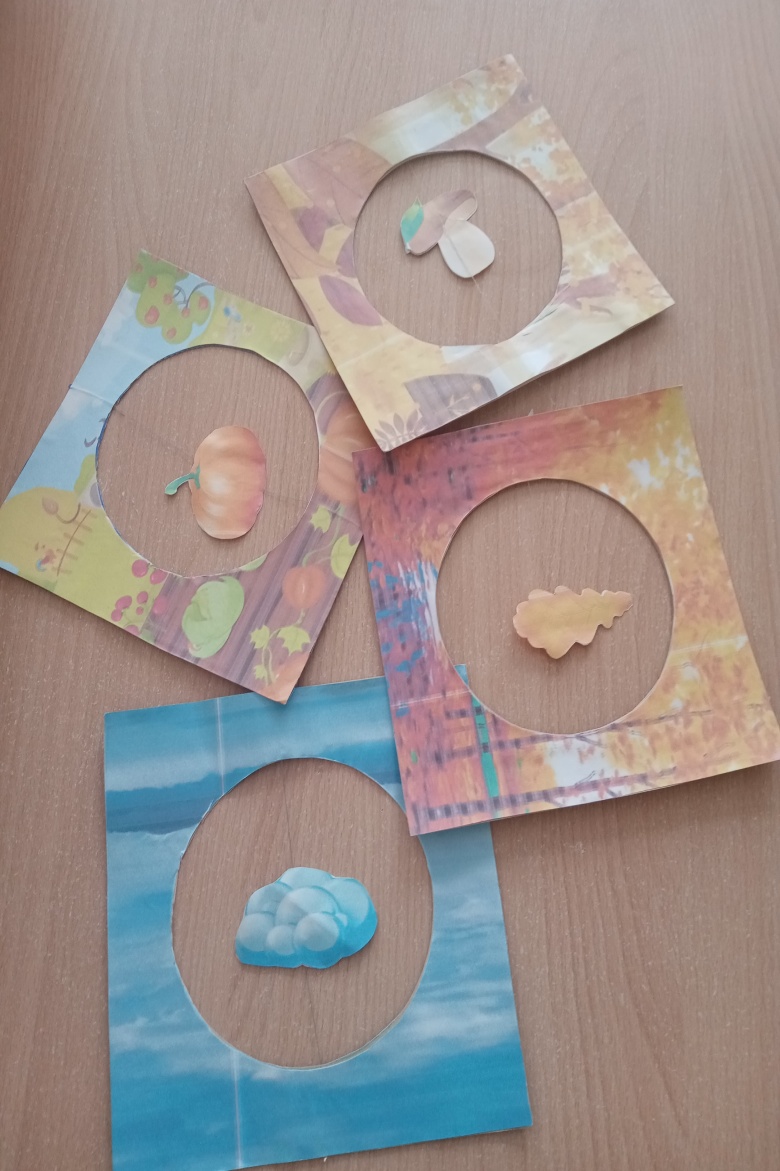 Положительные результаты:
Эмоционально- поведенческая сфера
познавательная сфера,
развитие речи
уважительное отношение друг к другу, чувство коллективизма
Координация движений
творческая активность и обогащении творческих способностей
укрепление здоровья
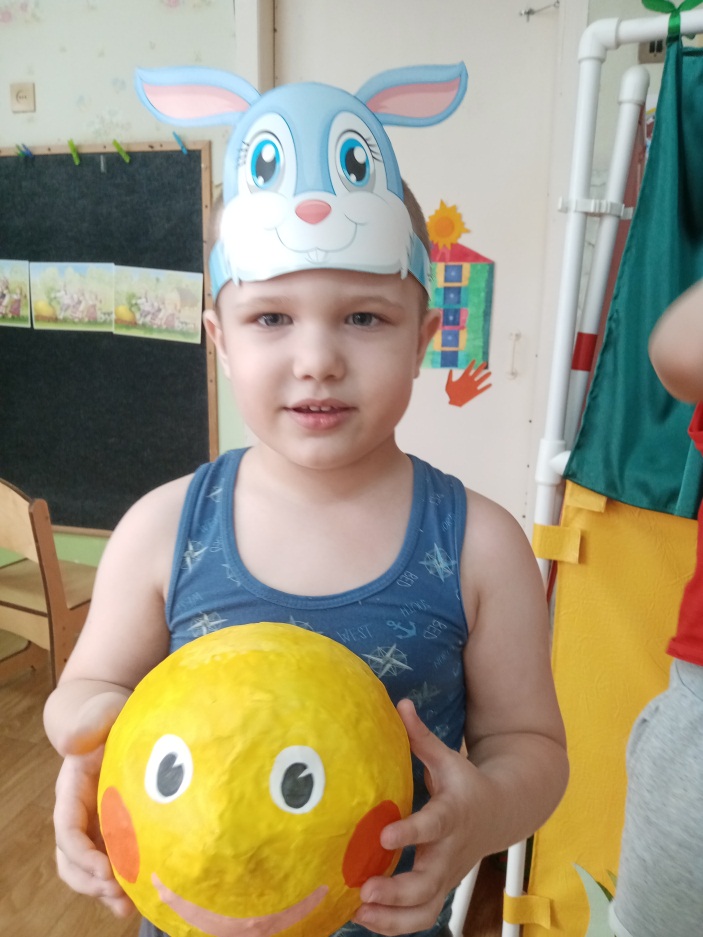 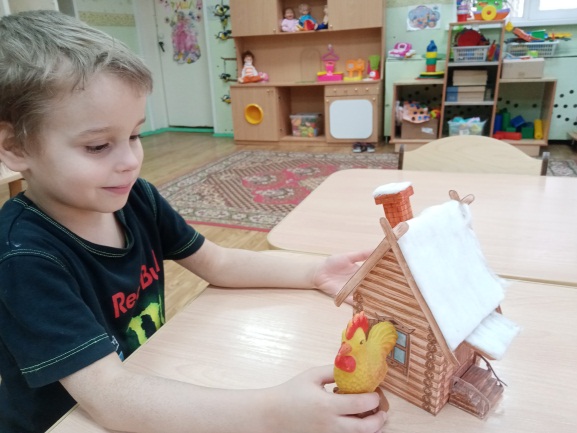 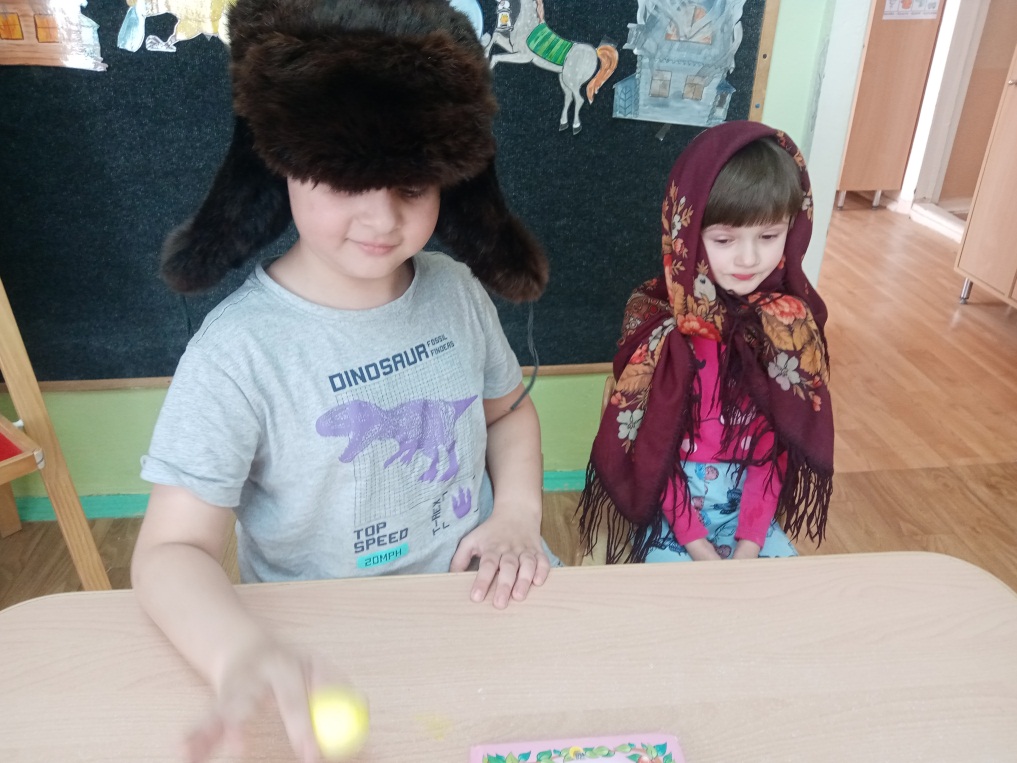 Спасибо за внимание!
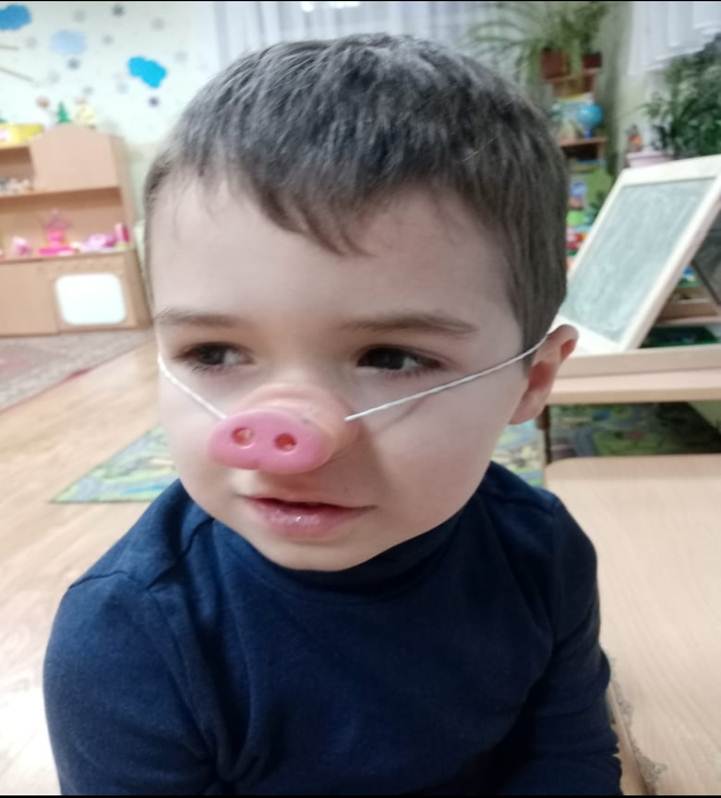 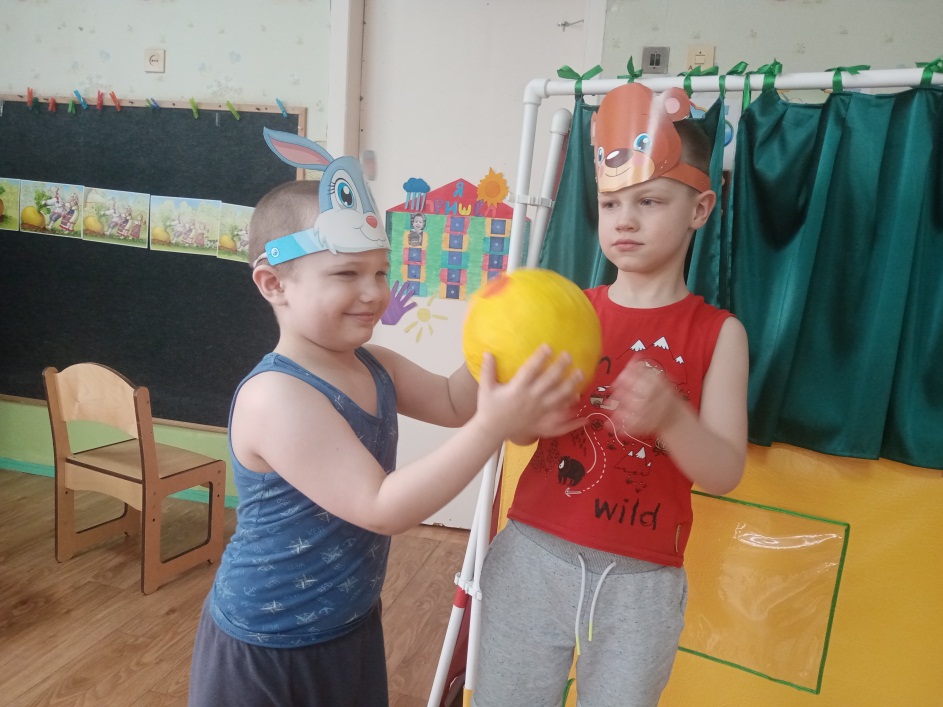 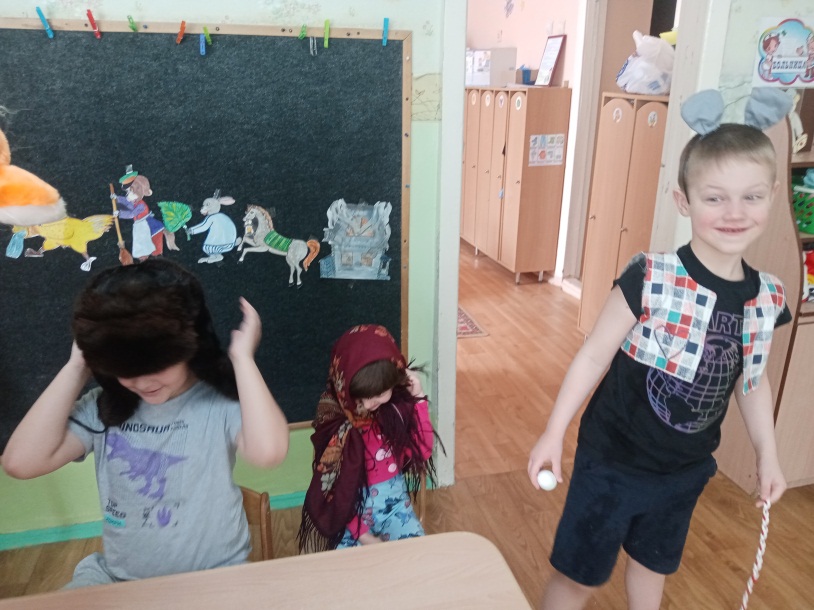